โรงเรียนวิถีพุทธชั้นนำ รุ่นที่ ๑๒ ปีการศึกษา ๒๕๖๔
โรงเรียนวิถีพุทธชั้นนำ รุ่นที่ ๑๒ ปีการศึกษา ๒๕๖๔
ดำเนินการ โดย
สำนักงานพระสอนศีลธรรมมหาวิทยาลัยมหาจุฬาลงกรณราชวิทยาลัย
สำนักพัฒนานวัตกรรมการจัดการศึกษา สำนักงานคณะกรรมการการศึกษาขั้นพื้นฐาน
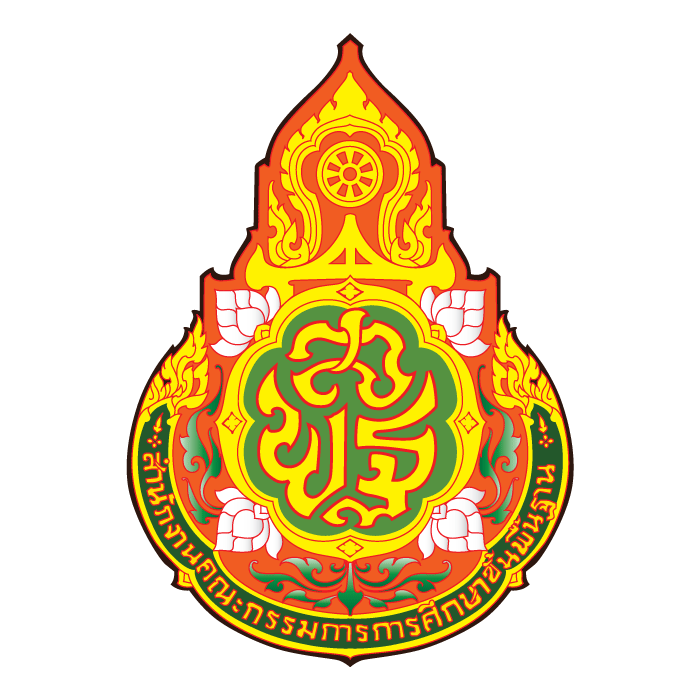 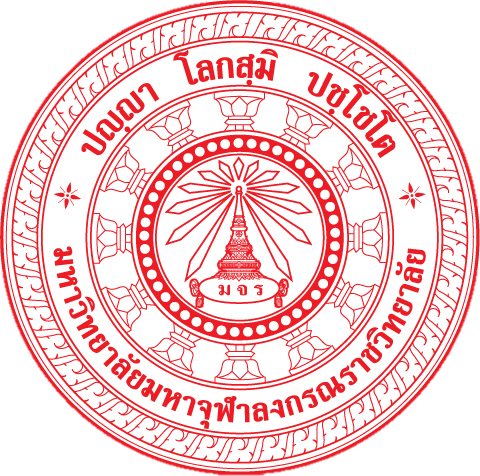 หากได้รับการยกย่องเป็น “โรงเรียนวิถีพุทธชั้นนำ”  คิดว่ามีเหตุผลอะไรที่ มจร และ สพฐ. ทำเรื่องนี้นาน ๒๐ ปี
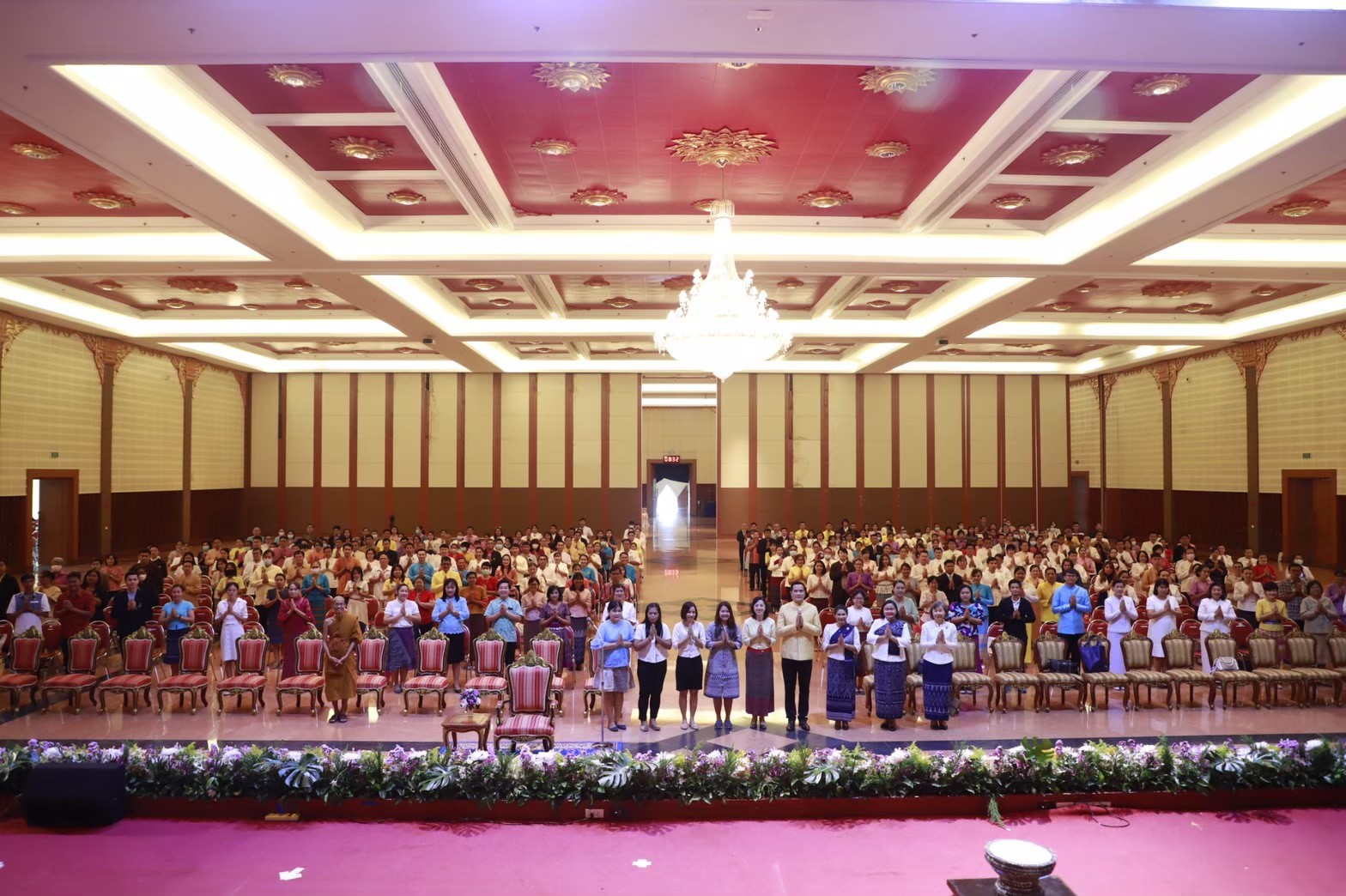 ยินดีกับความสำเร็จไปแล้ว ๘๐ %
ประเมินเชิงประจักษ์ ๒๐ คะแนน
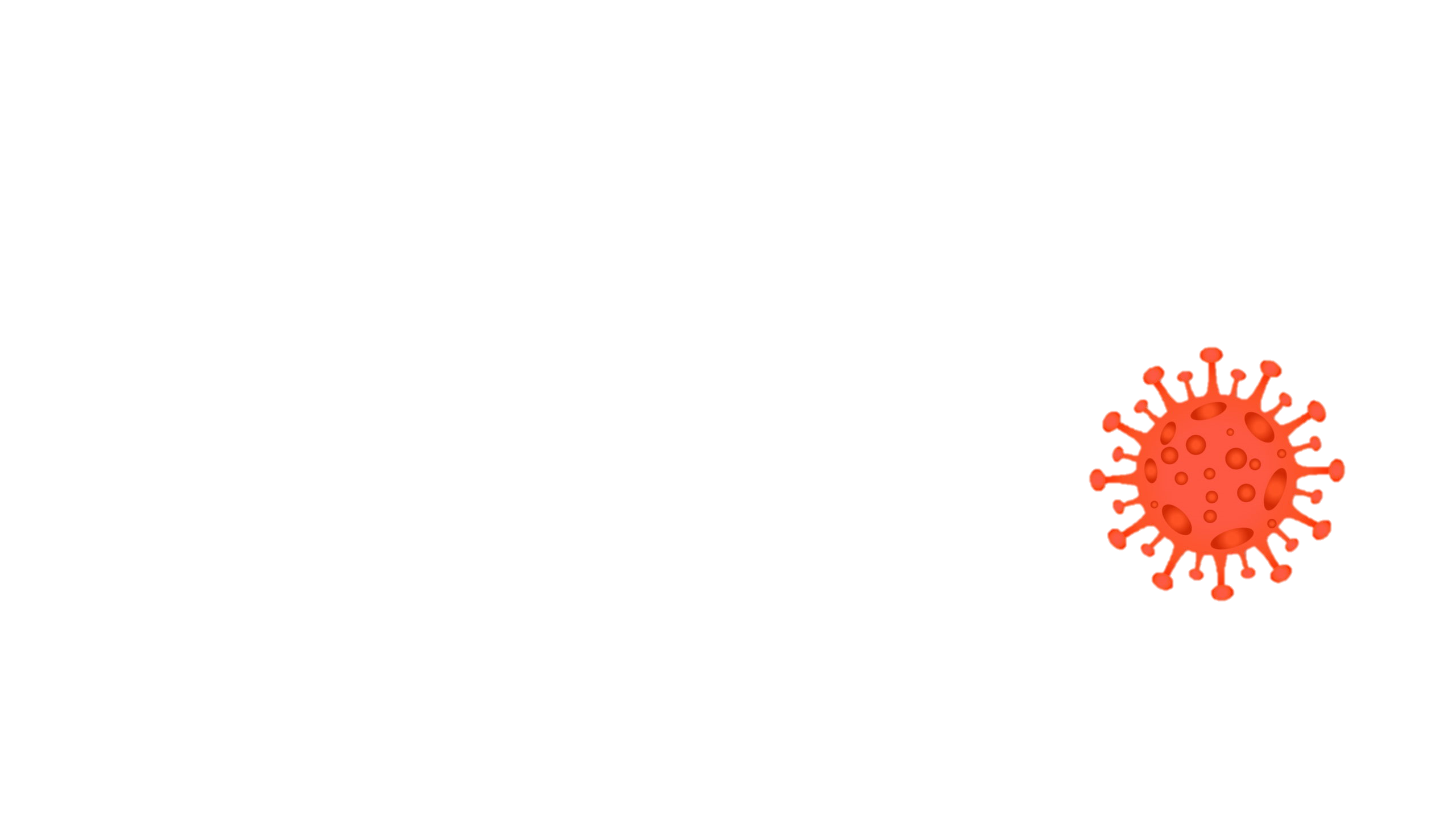 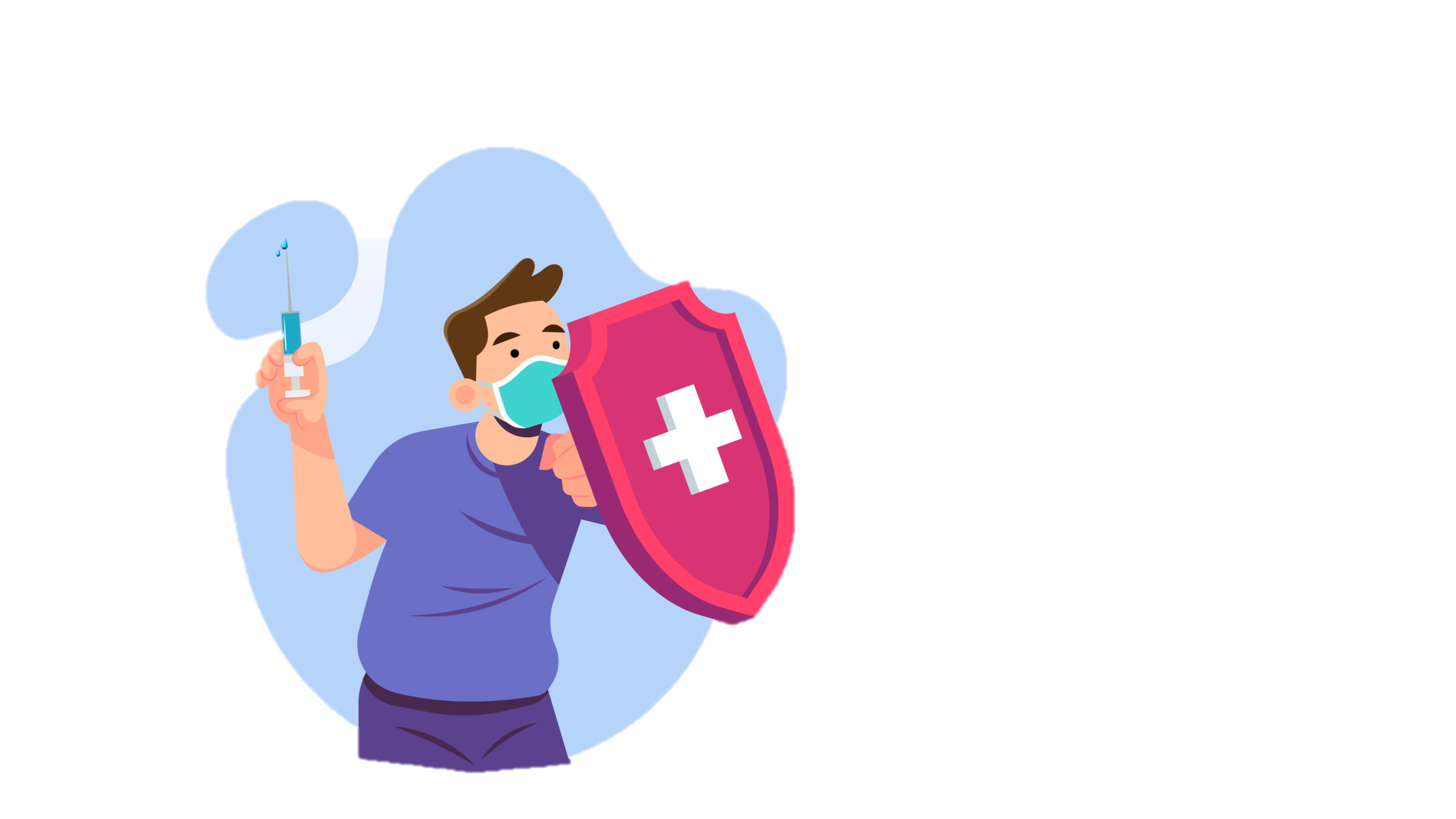 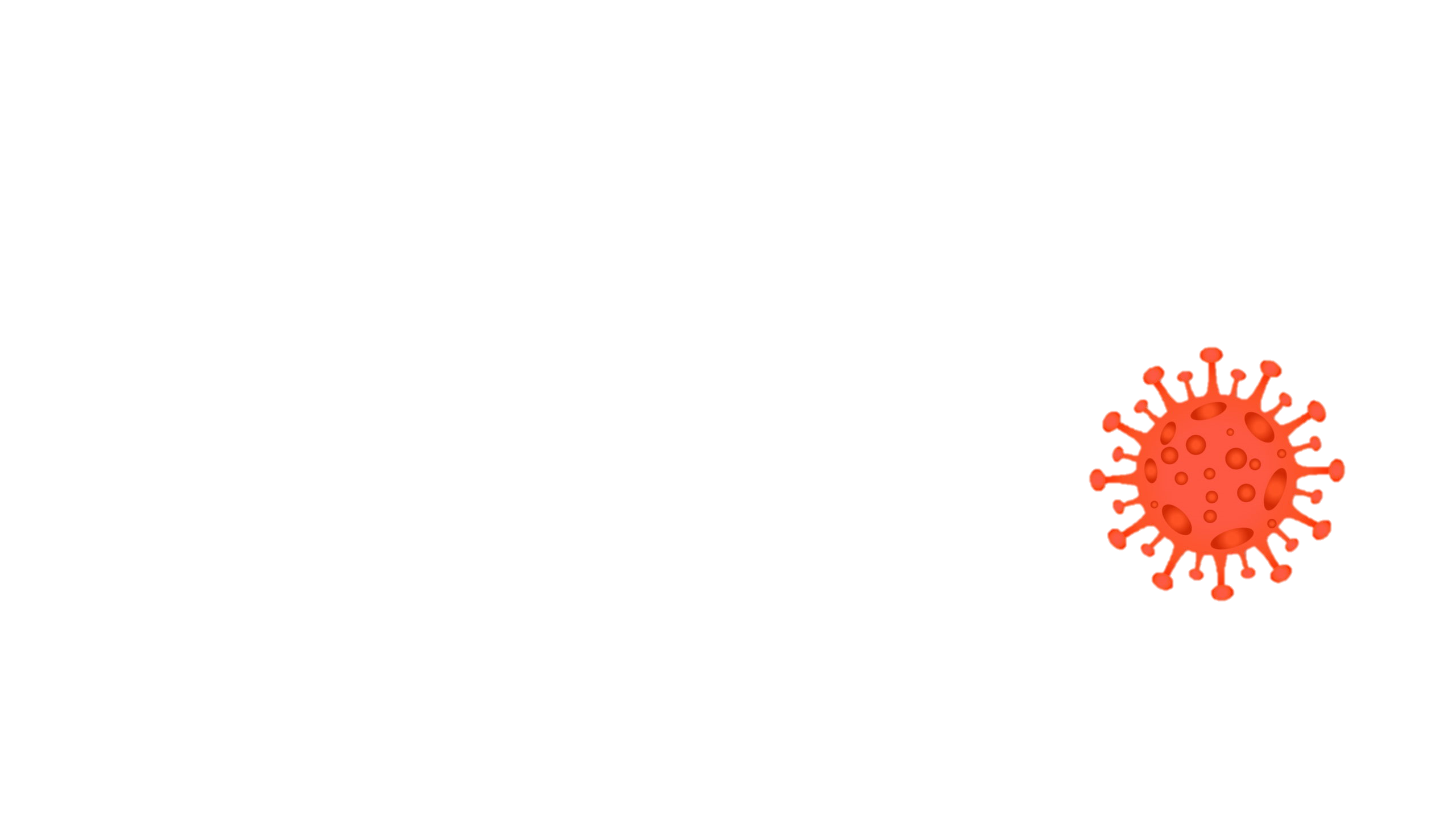 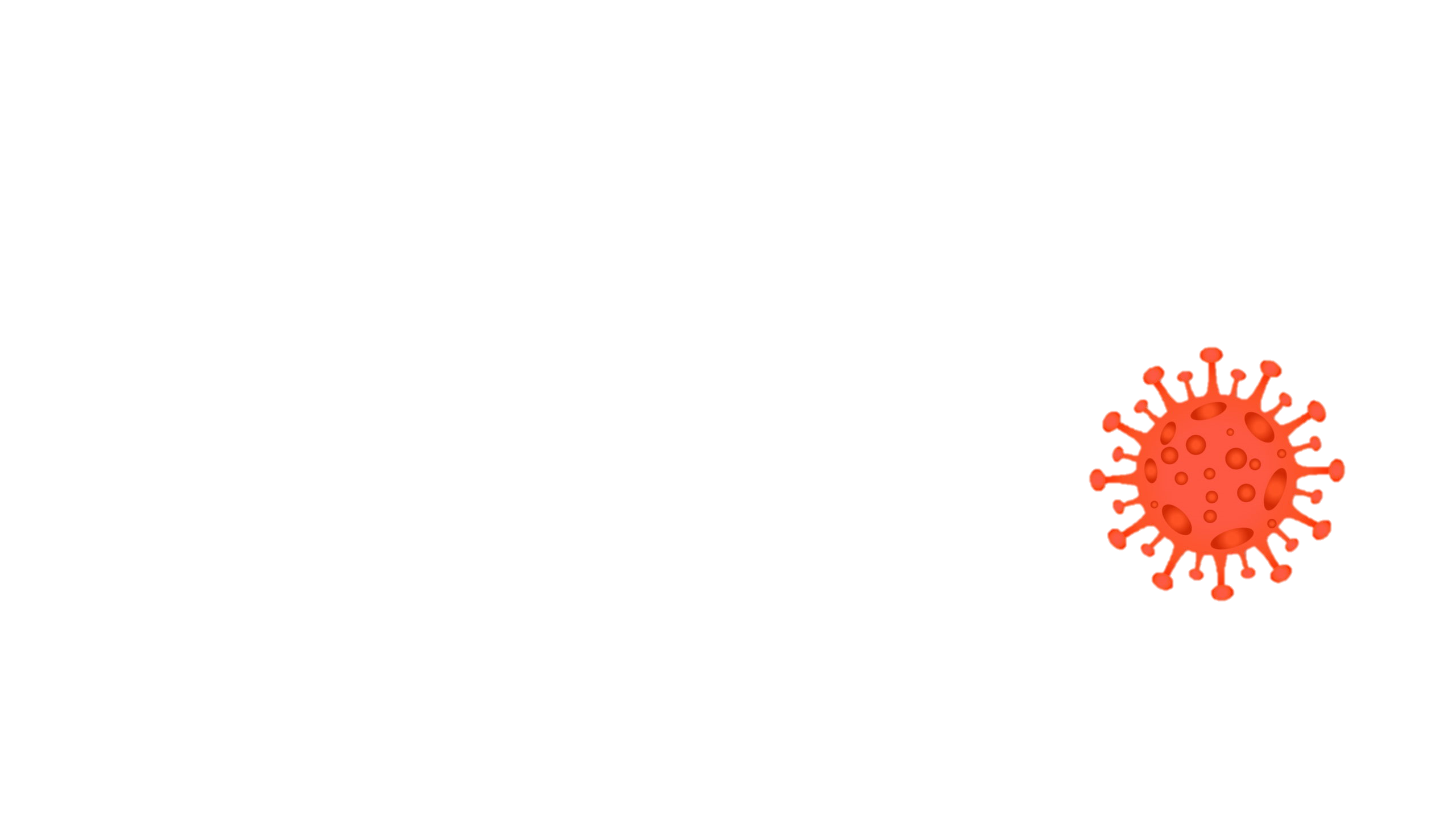 แต่ด้วยสถานการณ์โรคระบาดโควิด ทำให้ประเมินเชิงประจักษ์ ทำไม่ได้
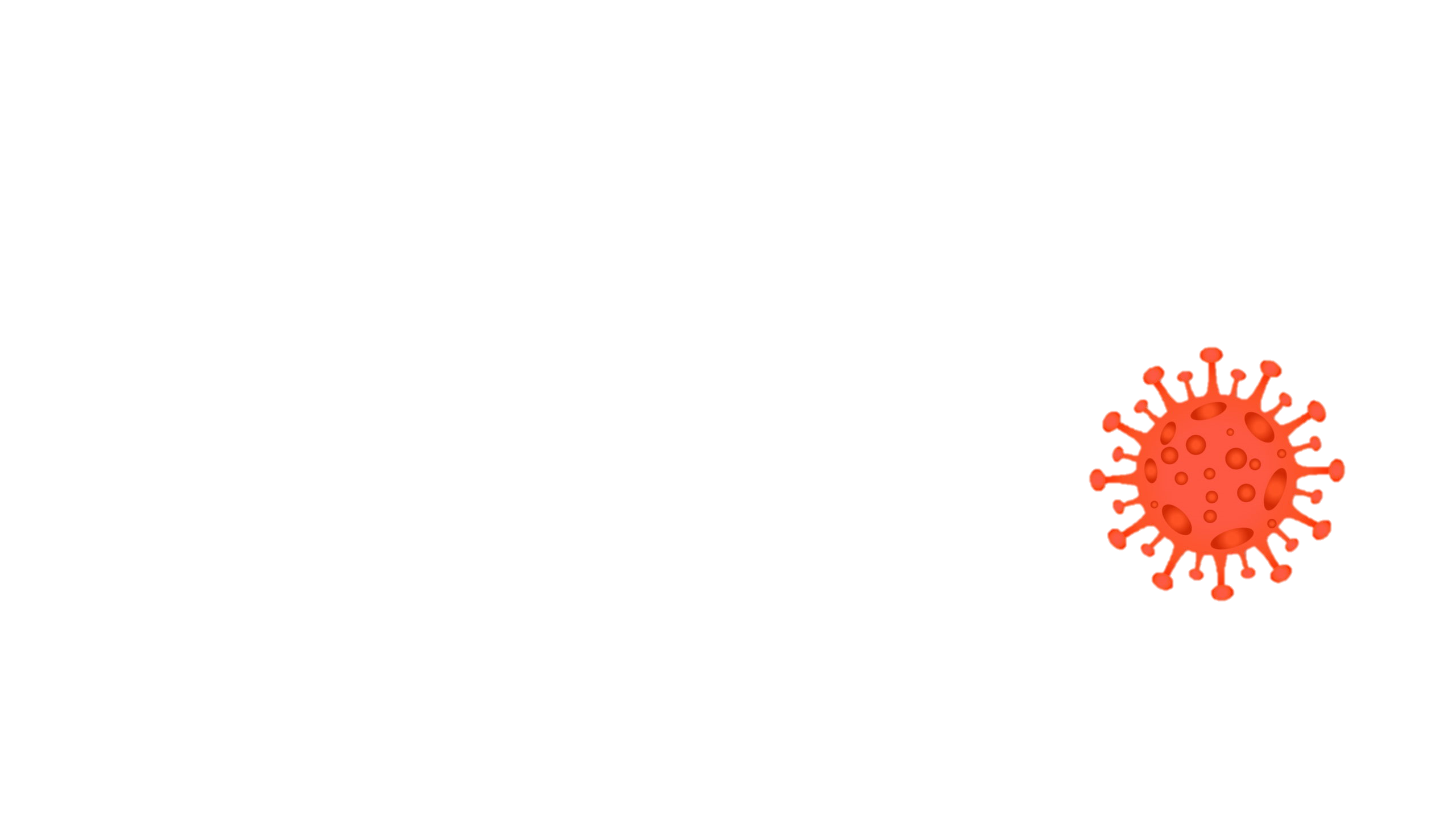 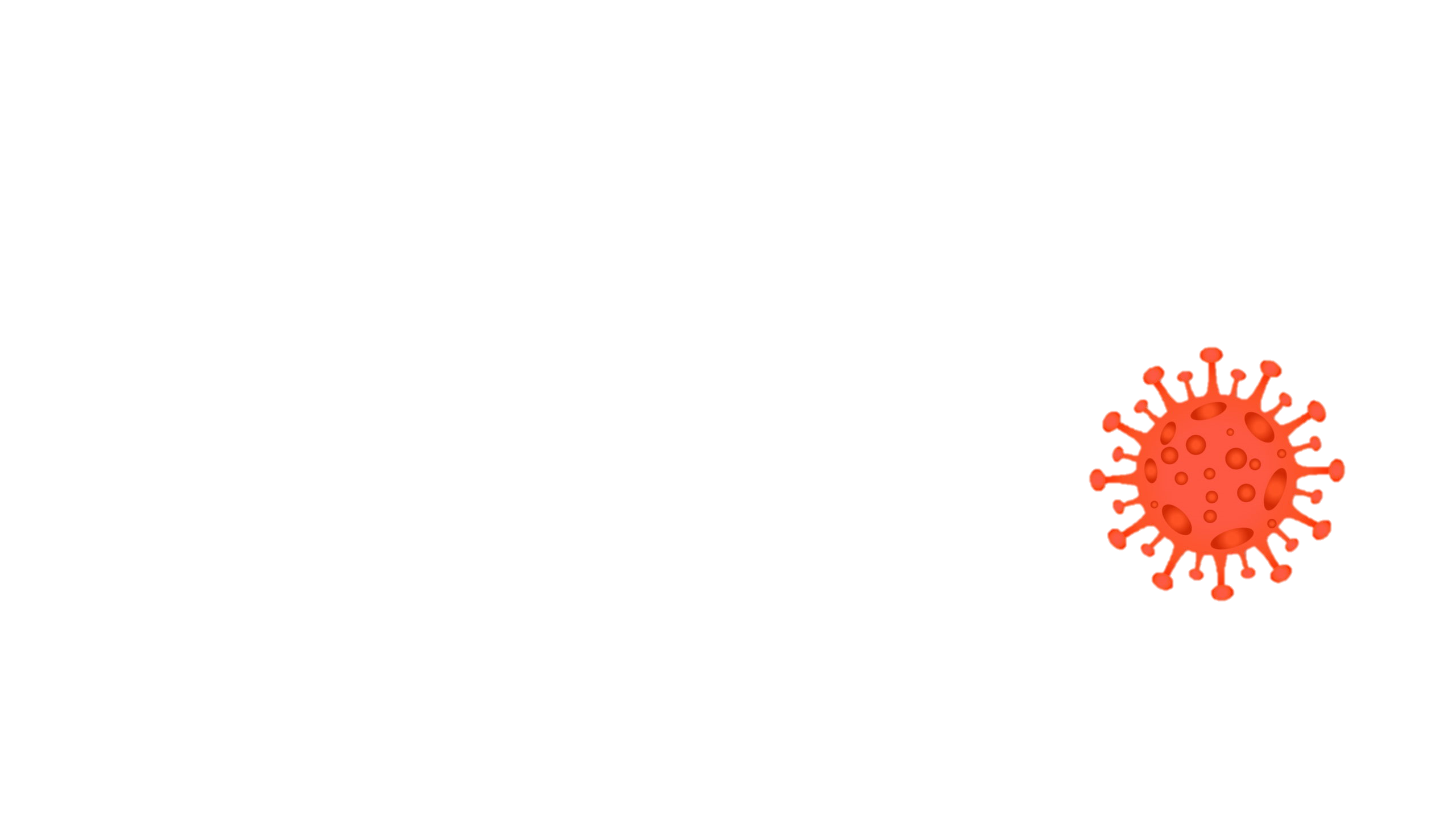 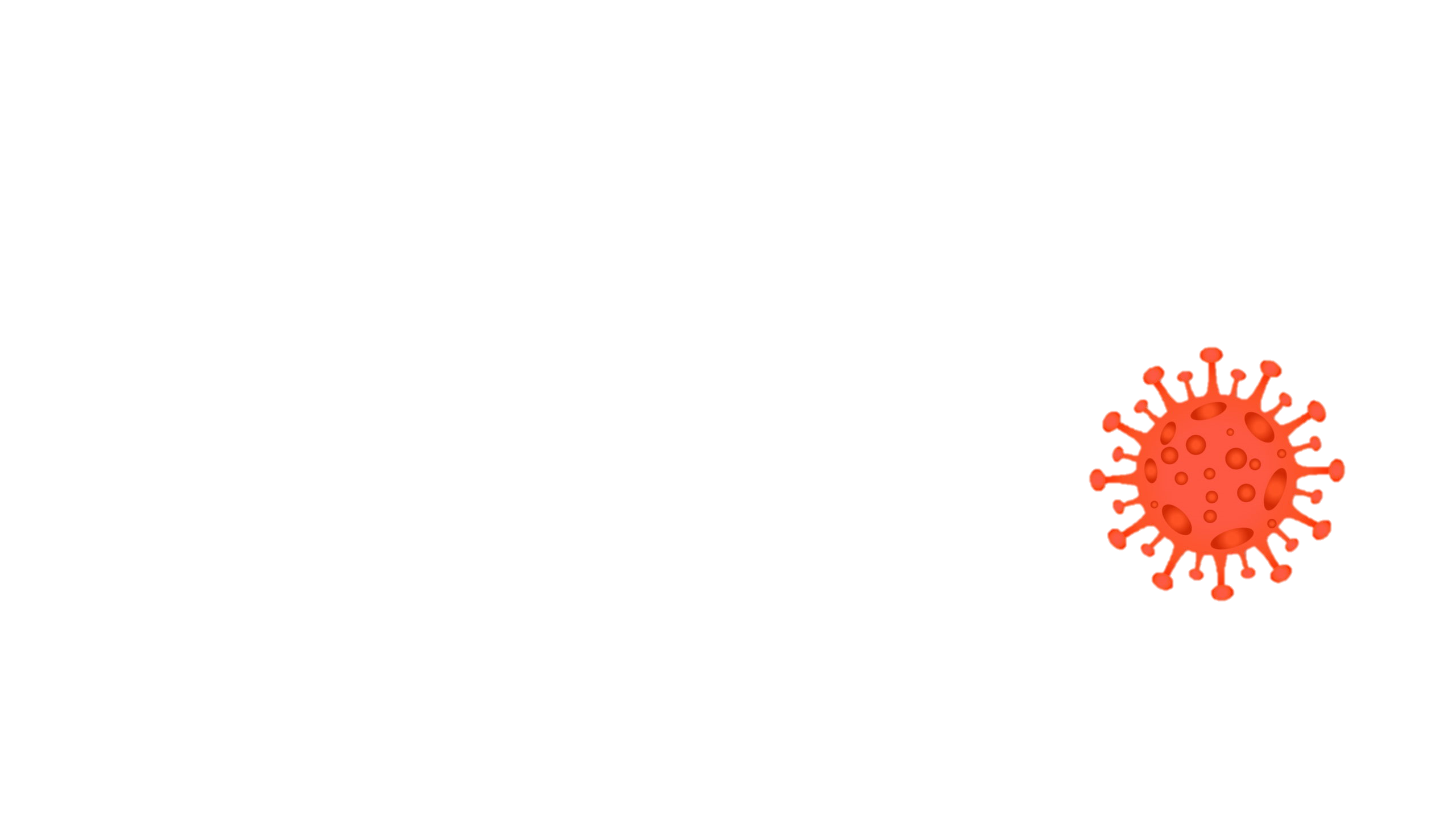 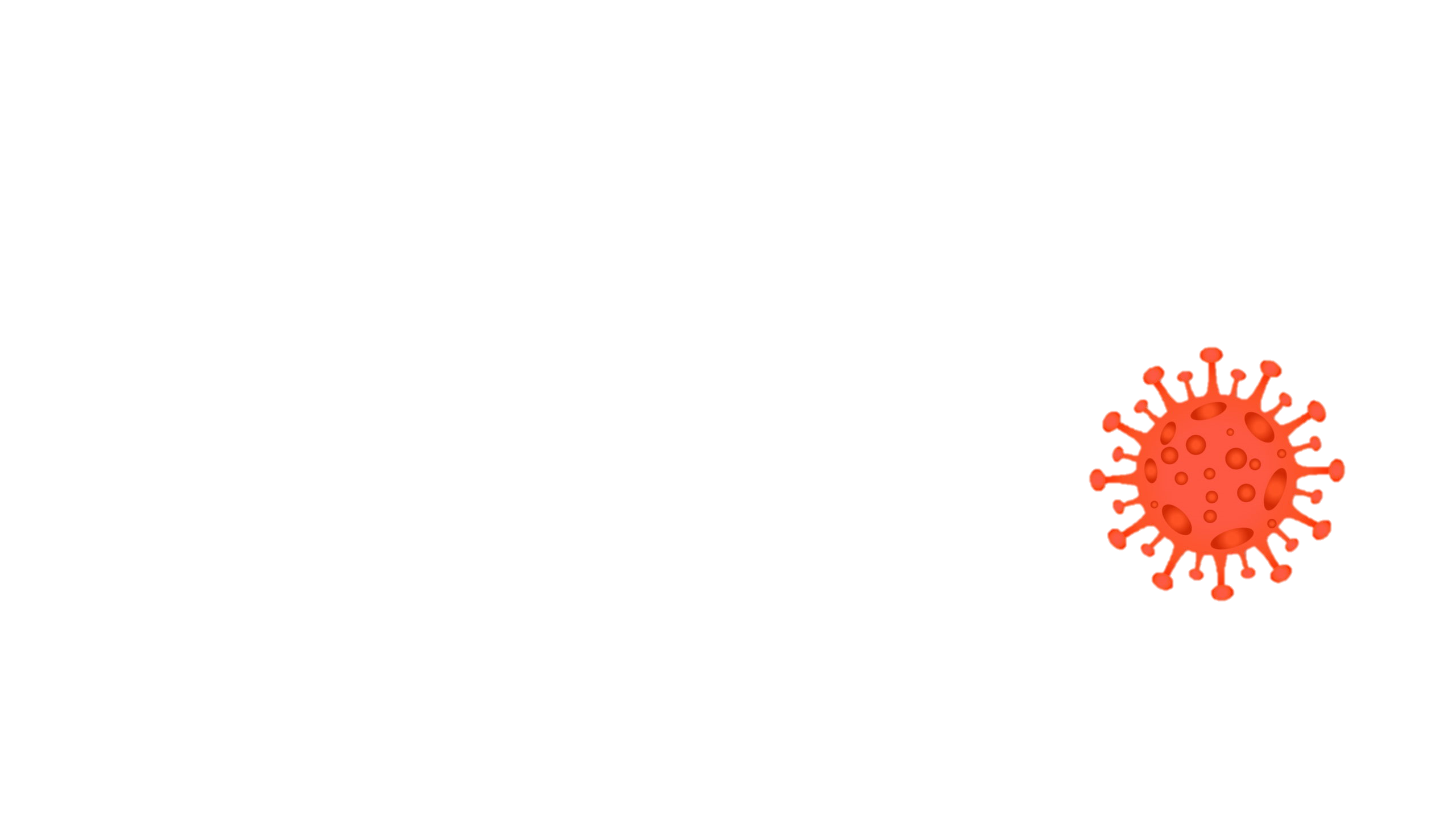 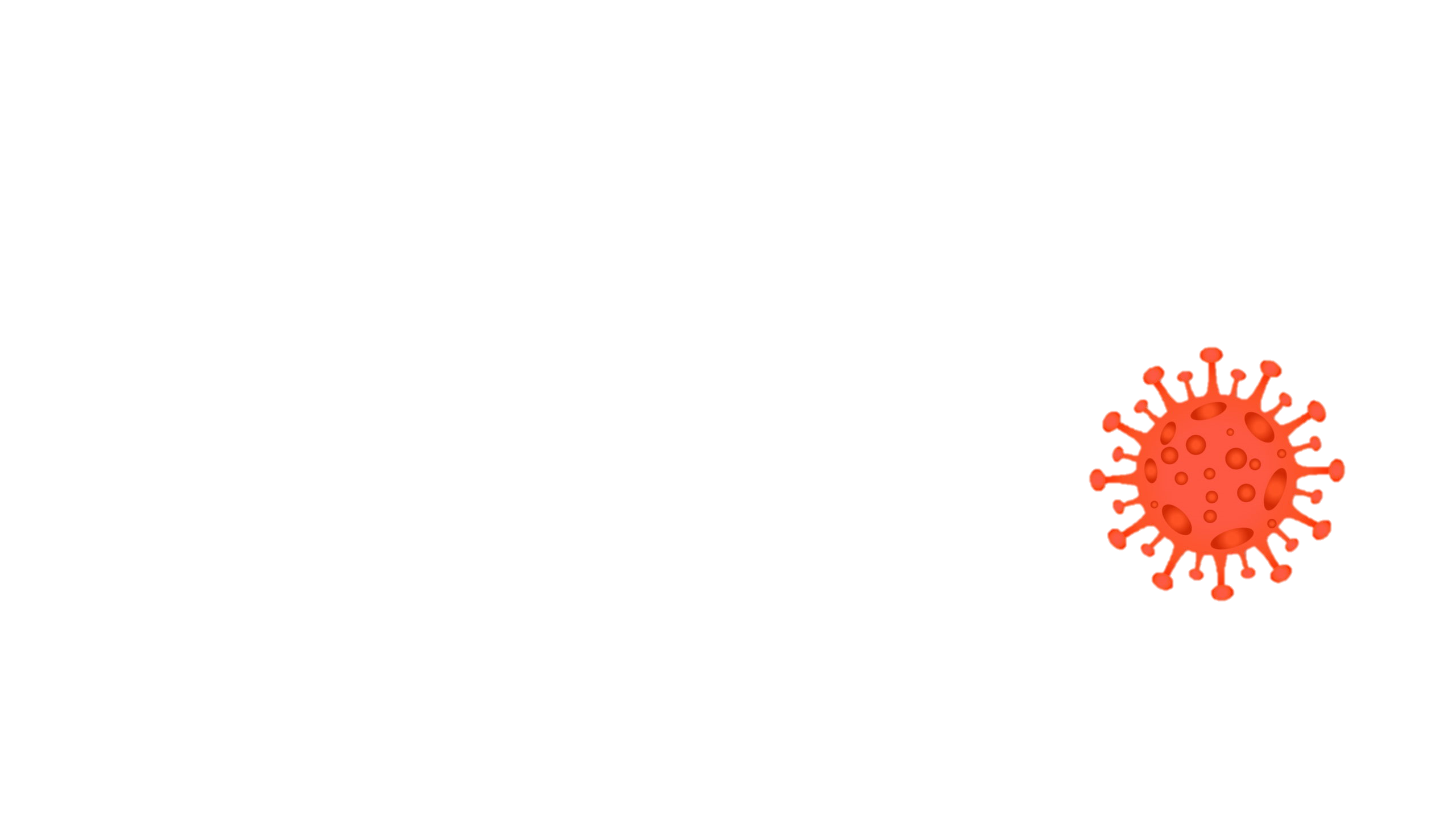 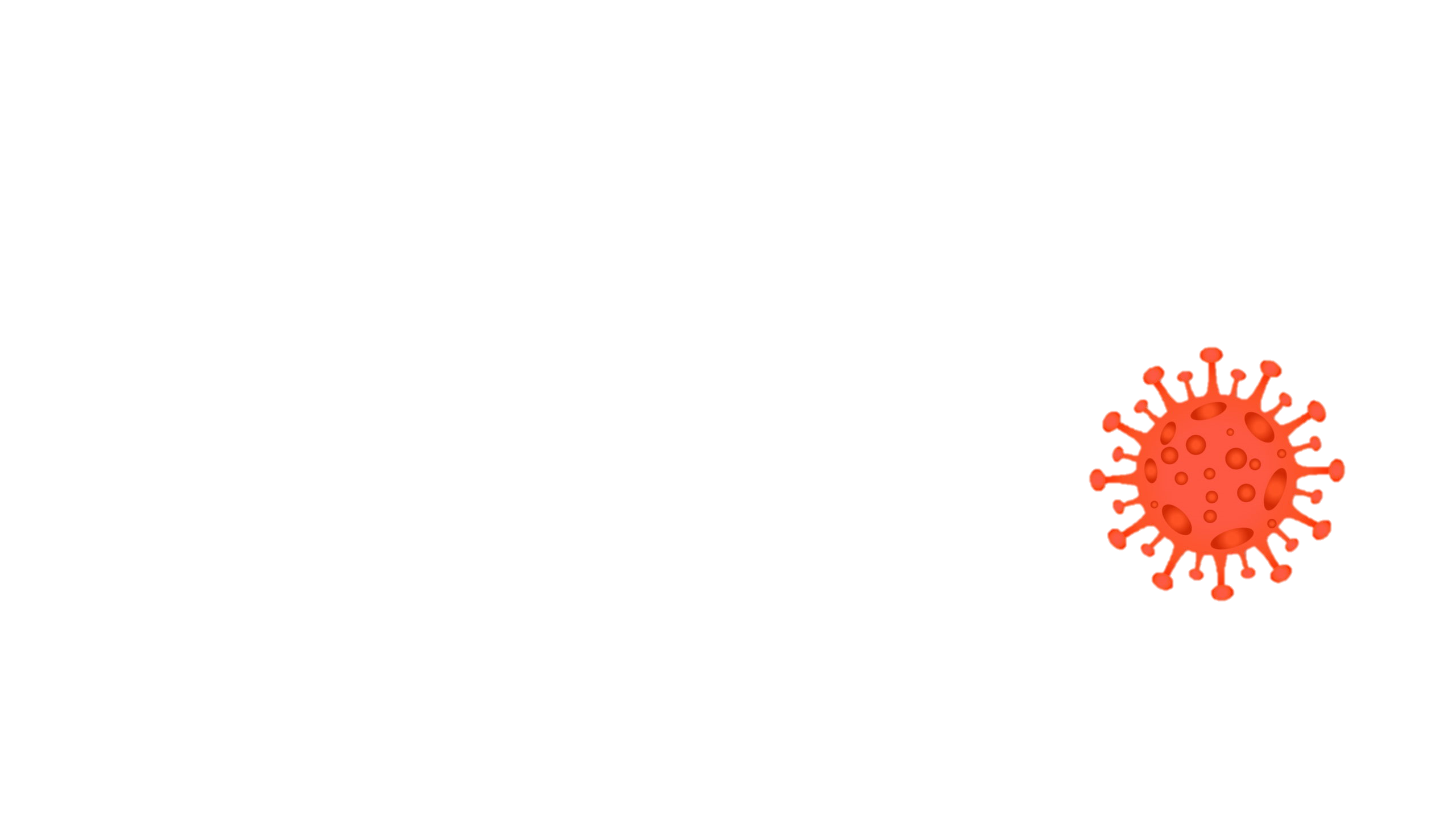 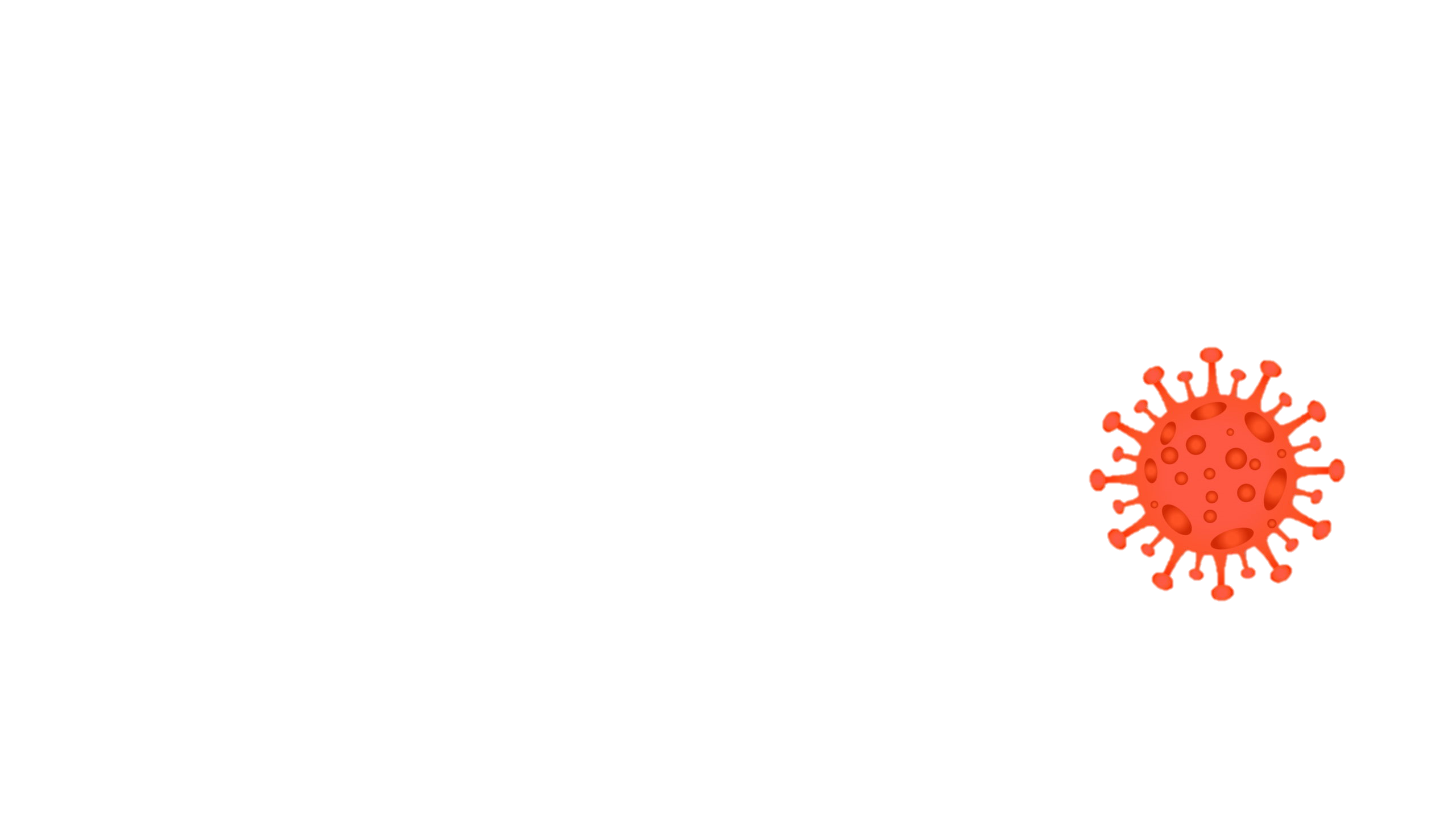 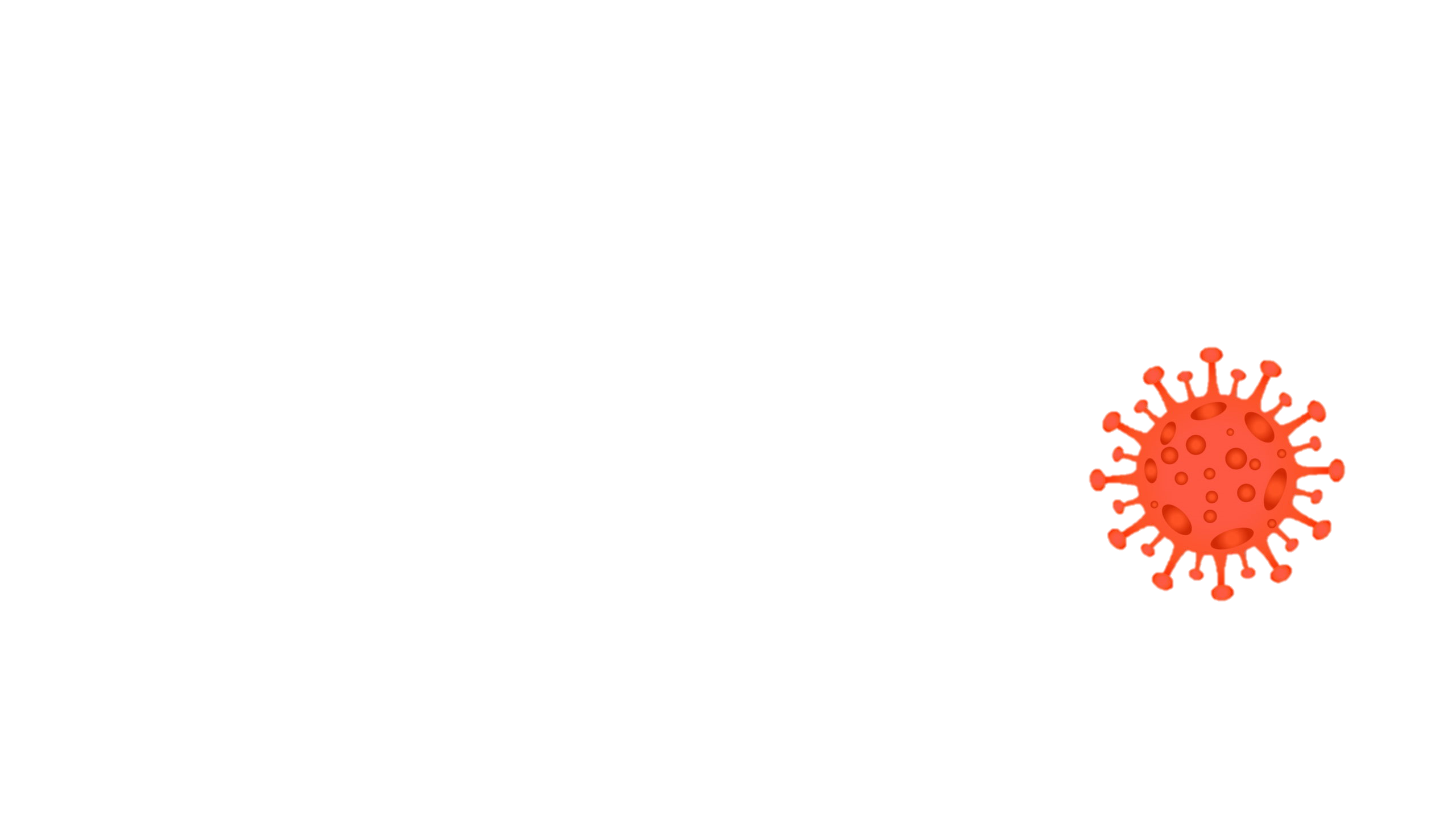 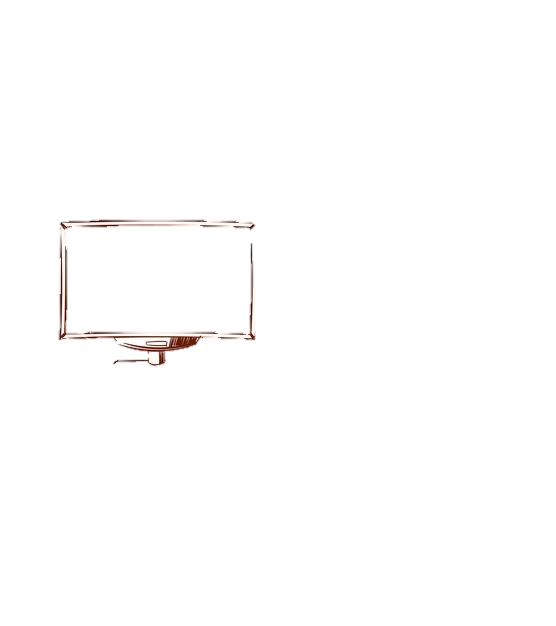 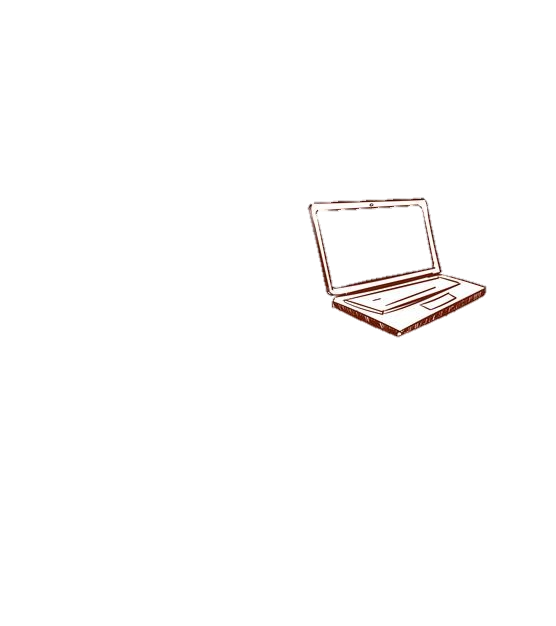 เป็นการประเมินออนไลน์ +สัมภาษณ์ ออนไลน์ ผู้อำนวยโรงเรียน  และ ครู
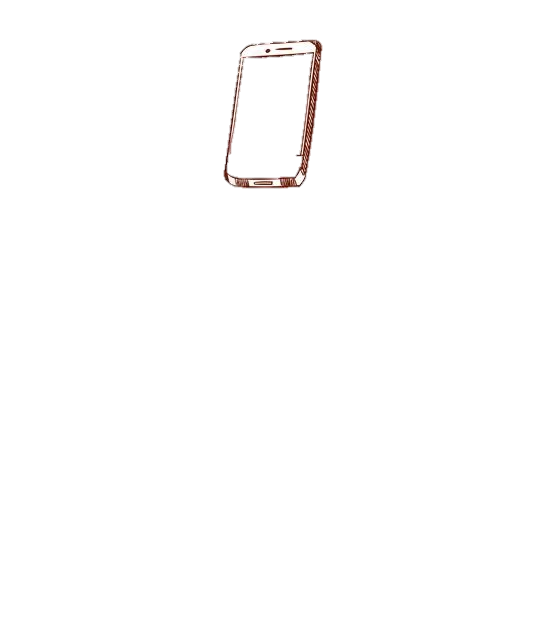 ให้โรงเรียนจัดทำ คลิปแนะนำโรงเรียน  ความยาวไม่เกิน ๕ นาที
แต่ไม่ต้องมีการสัมภาษณ์ หรือแสดงวิสัยทัศน์อื่นใด
สาระเป็นการแนะนำสภาพทั่วไปของโรงเรียน จะมีพิธีกรนำชม หรือไม่มีก็ได้
ไม่มีคะแนนในส่วนคุณภาพการถ่ายทำ การตัดต่อ
วิธีการส่งคลิปเข้ารับการประเมินโรงเรียนวิถีพุทธชั้นนำ รุ่นที่ ๑๒
ให้โรงเรียนจัดส่งคลิป ภายในวันที่  ๓๐ กรกฎาคม ๒๕๖๔ ช่องทาง Google Form
ลิ้งค์ https://forms.gle/teen6P9gRpT4ELpm7 เท่านั้น
สอบถามเพิ่มเติมที่ พระมหากฤษดา  ขนฺตฺยาภินนฺโท  ๐๘๓๓๐๕๒๓๙๒
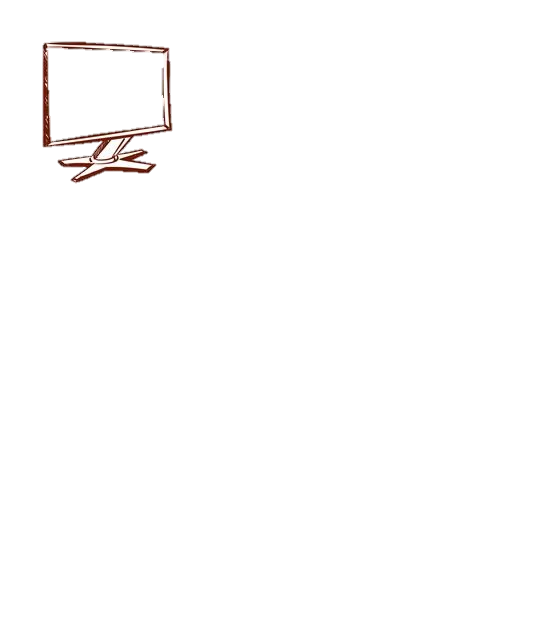 การสัมภาษณ์ออนไลน์
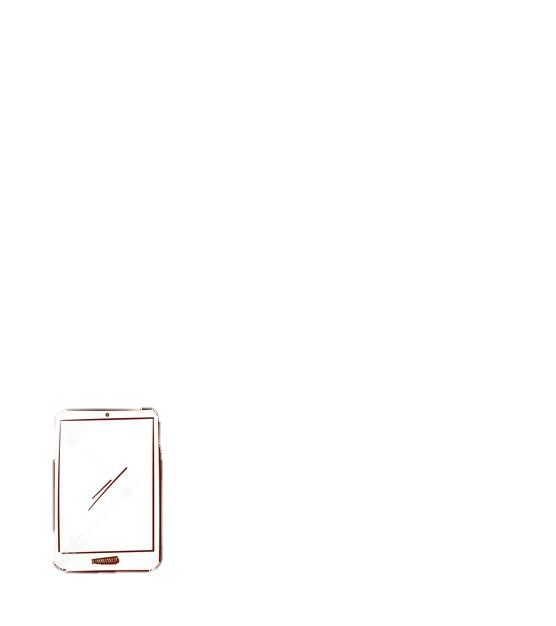 ผู้อำนวยการโรงเรียน และครู รวมไม่เกิน ๓ คน
ใช้เวลาในการสัมภาษณ์ ประมาณ ๒๐ นาที
ระหว่างวันที่ ๙ -๑๖ สิงหาคม ๒๕๖๔
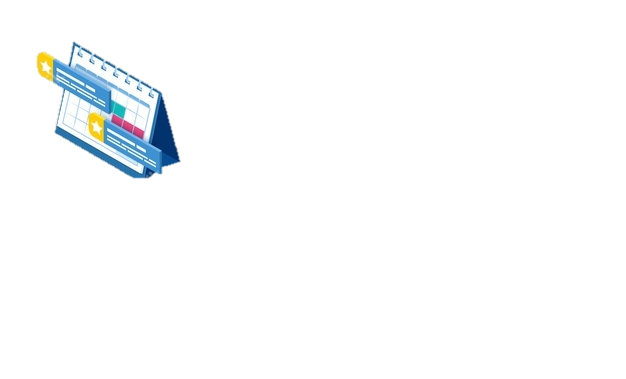 โดยกรรมการจะโทรศัพท์ไปนัดหมายวัน เวลาล่วงหน้า 
ใช้วิธีการสัมภาษณ์ ผ่าน LINE
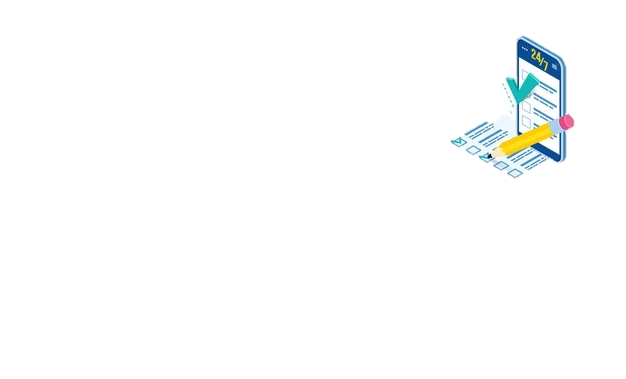 สอบถามเพิ่มเติมที่  นางสาวชวิกานต์ แจ่มจันทร์ นักวิชาการศึกษา สพฐ โทร ๐๘๓ ๖๕๒ ๓๐๘๘
แล้วพบกันในการสัมภาษณ์
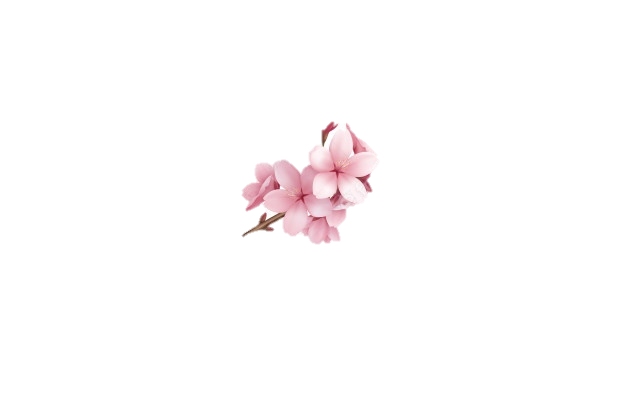 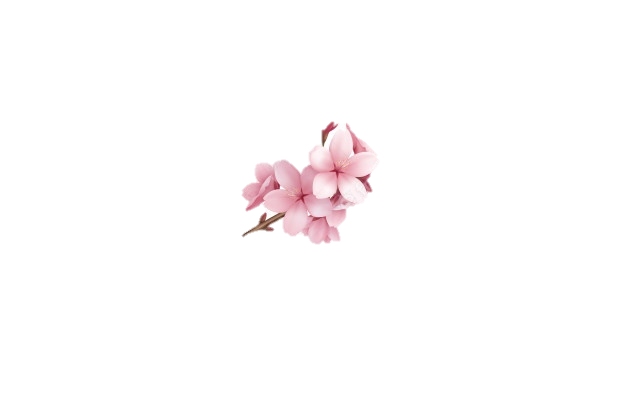 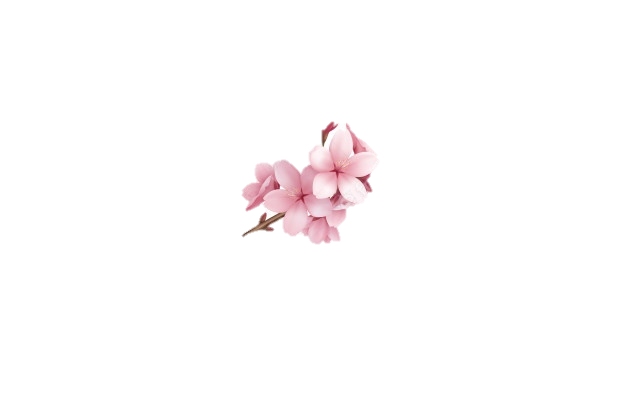 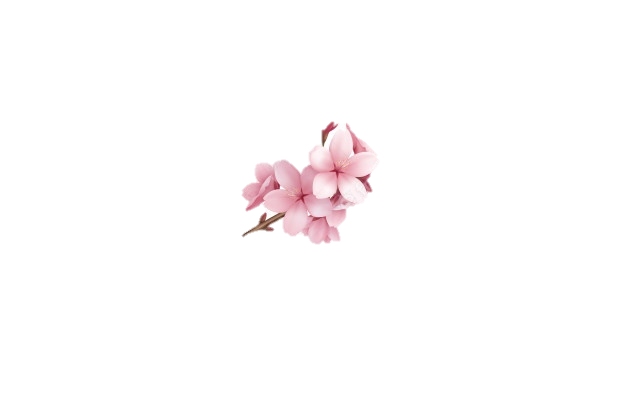 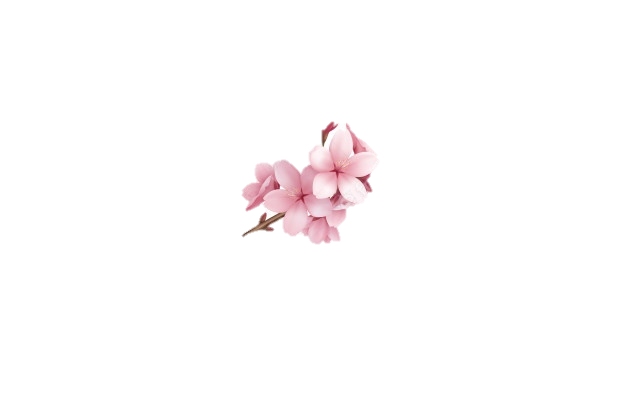